SMUT PAKKE 4
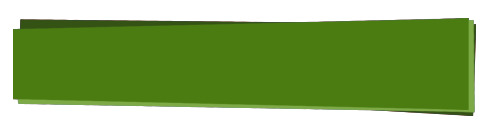 VIDEN OM MOTION
1
2
VIDEN OM MOTION
Du skal vide noget om motion, fordi motion hjælper 
kroppen, så den holder sig rask hele livet og ikke bliver syg.







HUSK - at det er godt at dyrke motion hver dag 
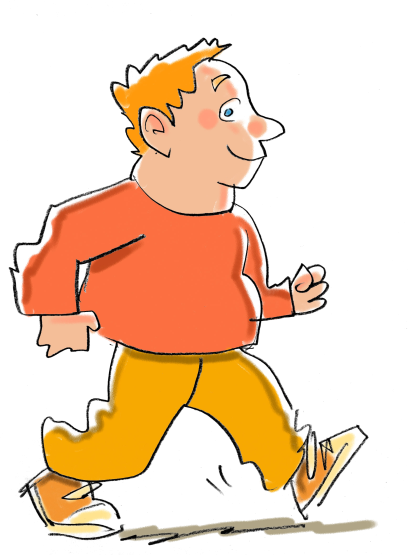 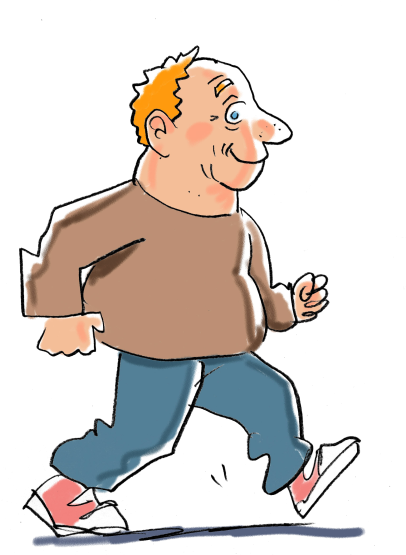 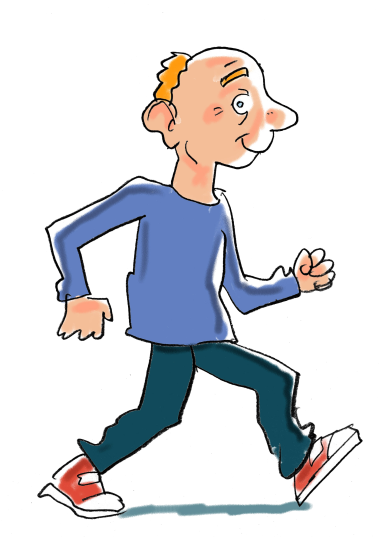 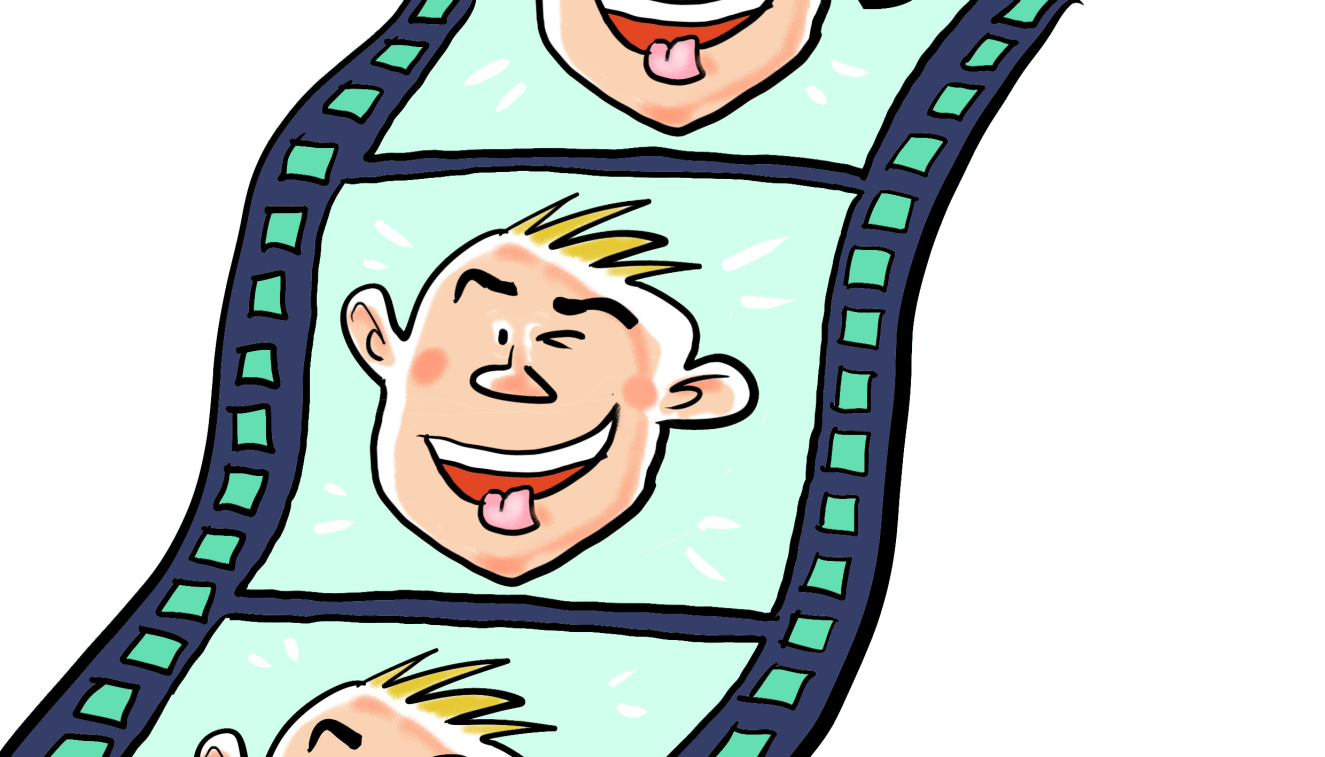 3
VIDEN OM MOTION
Find filmen på
www.smutprojektet.dk
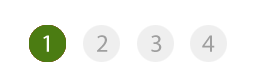 4
VIDEN OM MOTION
Filmen:
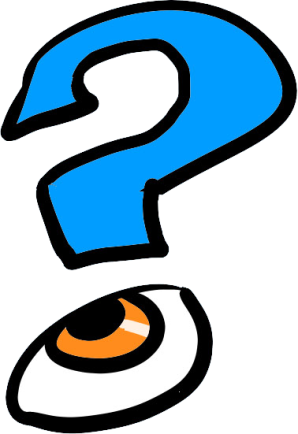 Hvad handlede filmen om?

Hvad var godt og hvorfor?

Hvad var ikke så godt og hvorfor?

Hvor meget motion dyrker du? 

Hvad skete der med Carina? 

Hvad har du lært?
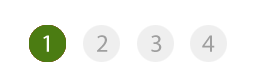 5
VIDEN OM MOTION
Pause
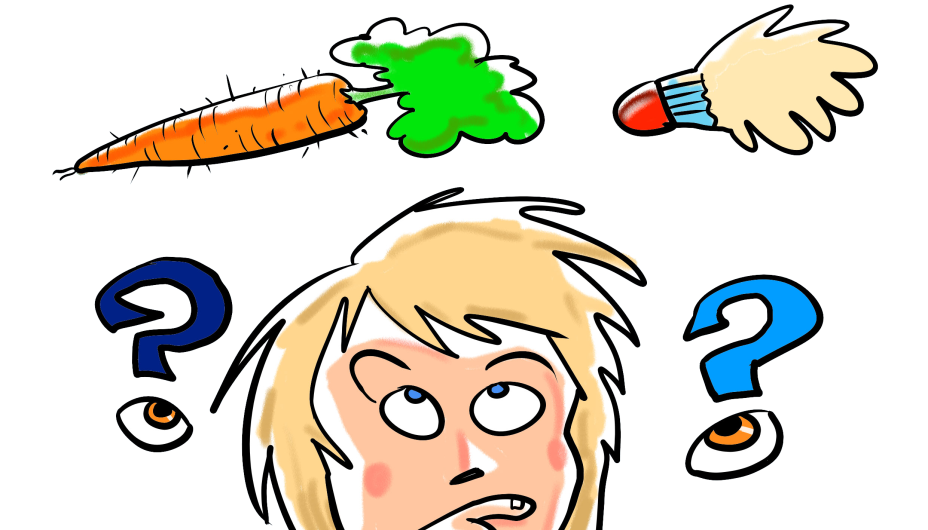 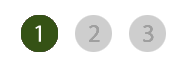 6
VIDEN OM MOTION
Kan du huske filmen om Carina og motion?
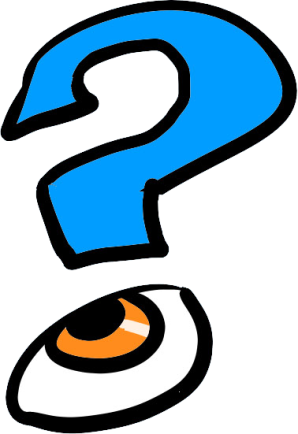 Hvad handlede filmen om?

Kender du selv det med, at det kan være svært at    
   komme i gang med motion?

Hvad er det bedste ved motion?

Hvad er det værste ved motion?

Hvorfor tror du at nogle mennesker ikke gider at 
   dyrke  motion

Dyrker du motion? Hvor mange slags motion kender du?
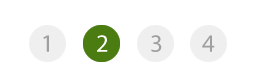 7
VIDEN OM MOTION
Gruppesnak
Hvorfor bliver du syg, 
hvis du ikke dyrker motion?
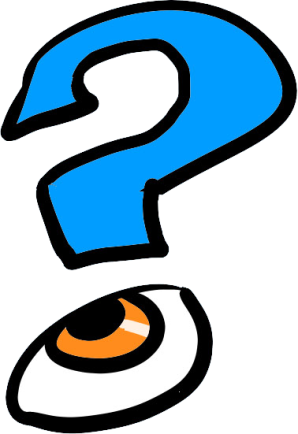 Motion giver dig mindre fedt og flere muskler på kroppen og det gør at du får en sundere krop.
HUSK – med en sund krop bliver du ikke så tit syg
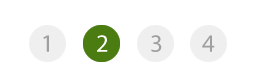 8
VIDEN OM MOTION
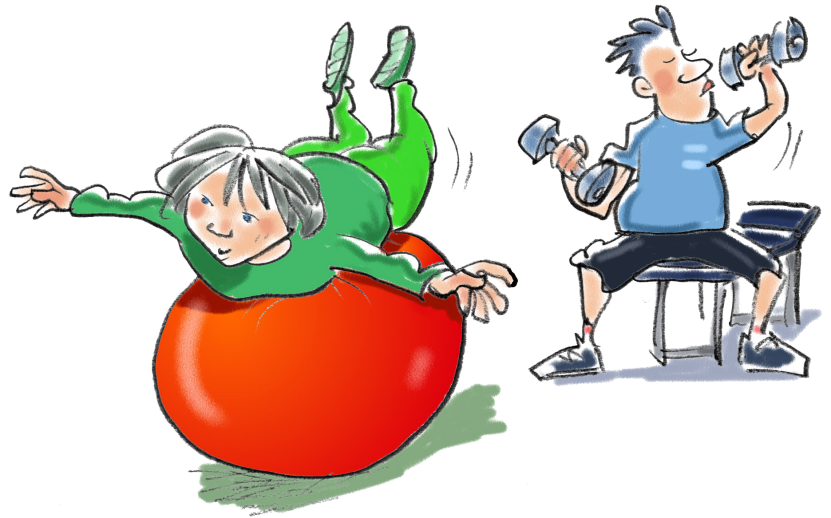 Gruppesnak
Hvad gør motion for 
kroppen?
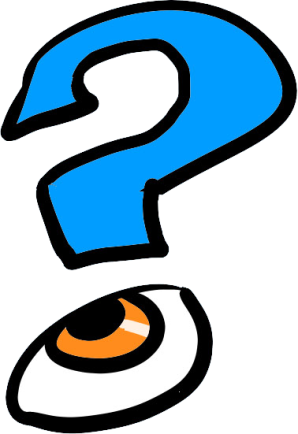 Hvis du er lidt ked af det, bliver du i bedre humør og får mere energi af at motionere og det giver en sund krop
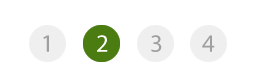 9
VIDEN OM MOTION
Gruppesnak
Hvornår motionerer du nok?
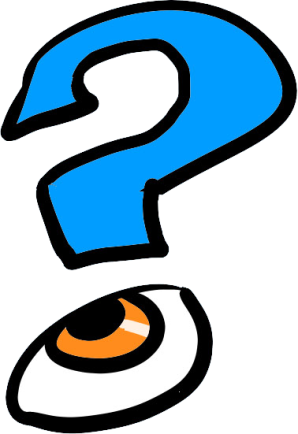 Det er bedst at få motion hver dag, mindst 30 minutter og gerne mere
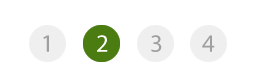 10
VIDEN OM MOTION
Gruppesnak
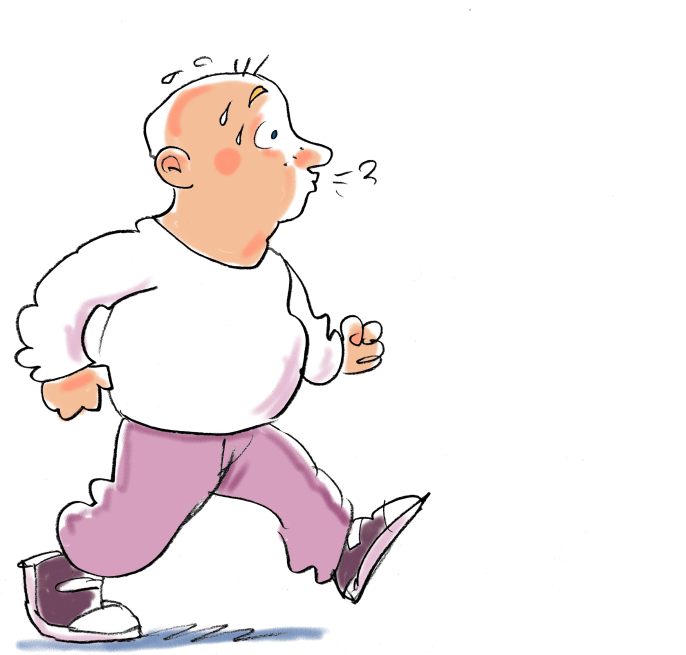 Hvorfor er det vigtigt at motionere?
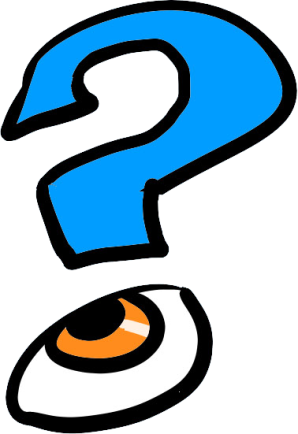 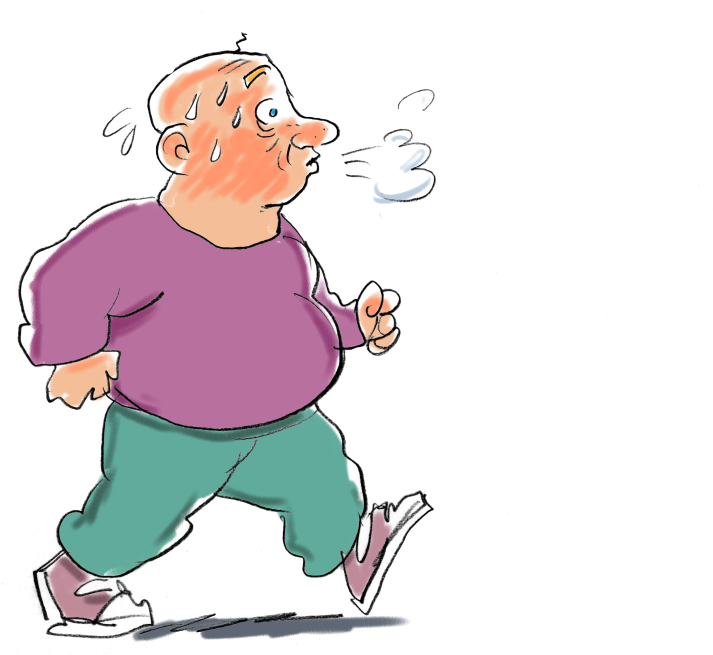 Det er vigtigt at motionere, fordi kroppen holder sig frisk og fri for sygdomme
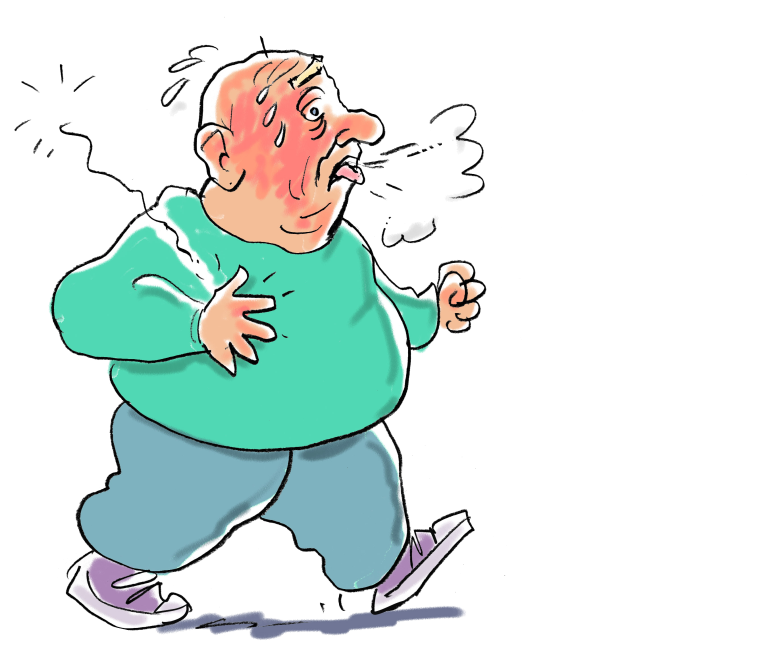 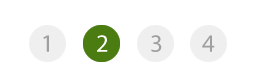 11
VIDEN OM MOTION
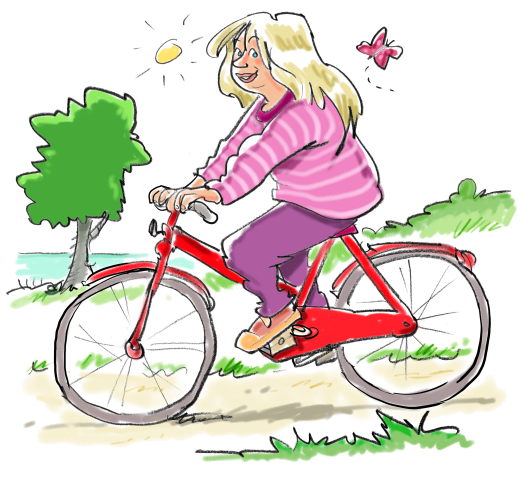 Gruppesnak
Hvad kan du selv gøre for at motionere mere?
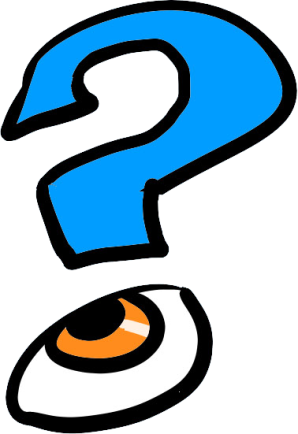 Prøv at gøre ligesom Carina og vælg at gå med en skridttæller eller find en ven du kan motionere fast med 2 gange om ugen
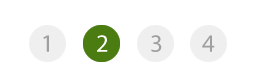 12
VIDEN OM MOTION
Gruppesnak
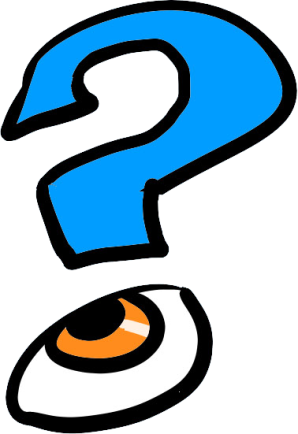 Hvordan kan du motionere 
mere i hverdagen?
Når du er på arbejde:
Gå en tur efter frokost med dine kollegaer
Tag en dans til god musik
Find selv på flere ting 
Når du er hjemme:
Gå en tur efter aftensmad
Gøre rent
Tag i svømmehallen
Find selv på flere ting 
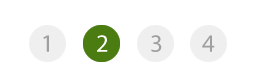 13
VIDEN OM MOTION
Øvelse 1:
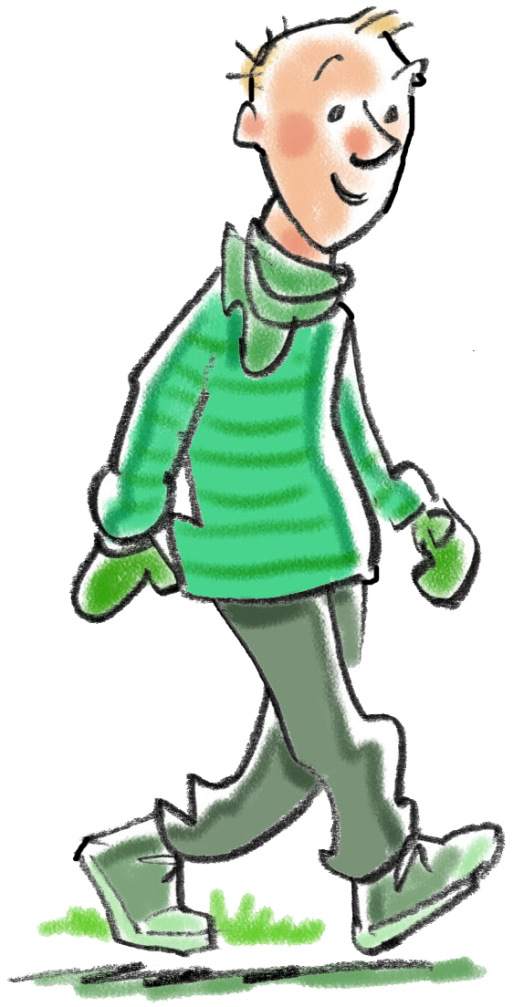 Stil jer i en rundkreds

Hop op og ned på skift

Prøv at gøre det hurtigere og hurtigere

Stop efter 5-8 minutter

Hvad skete der?

Begyndte I at græde?
 
Begyndte I at grine?
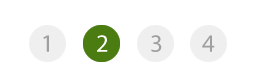 14
VIDEN OM MOTION
Pause
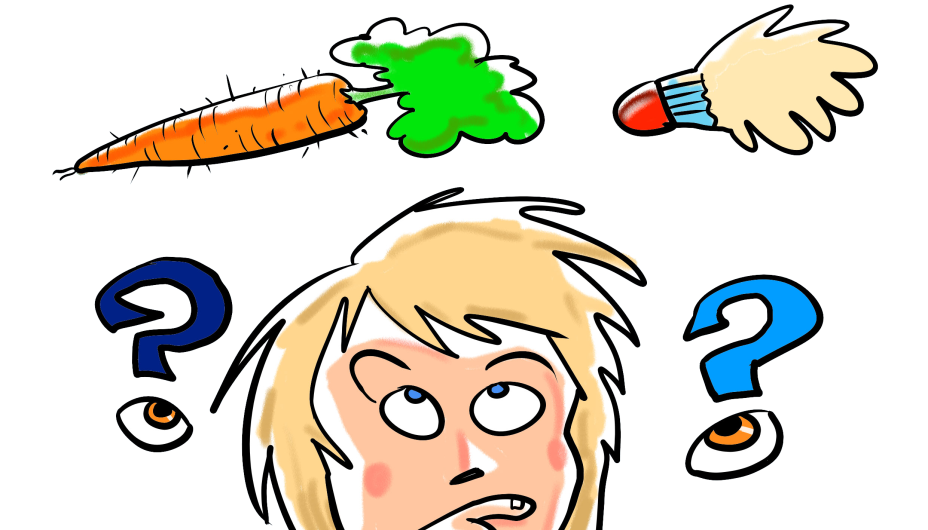 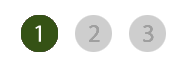 15
VIDEN OM MOTION
Gruppesnak
Hvad er god motion?
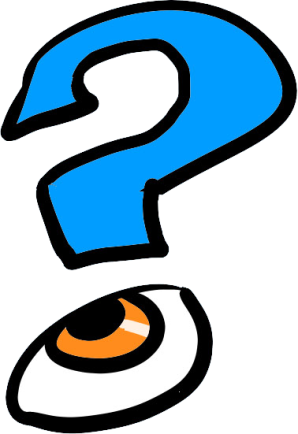 God motion kan være: 
En gåtur hvor du bliver varm i kroppen
En tur på din cykel
En løbetur
Find selv på flere ting
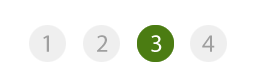 16
VIDEN OM MOTION
Gruppesnak
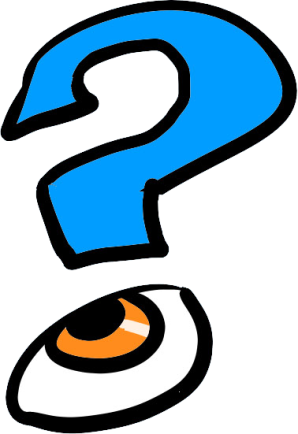 Hvad er ikke motion?
Motion er ikke når du: 
Ligger på sofaen og slapper af
En tur i biografen
At spise
Find selv på flere ting
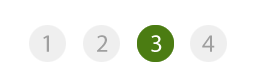 17
VIDEN OM MOTION
Øvelse 2:
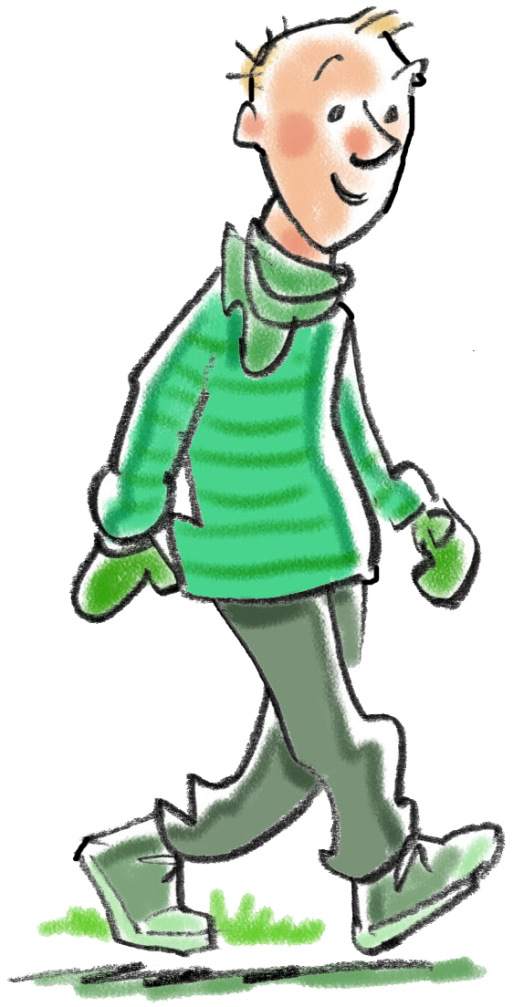 Tag en skridttæller

Hvor mange skridt kan du gå på 5 minutter?

Find 2 andre og gå en tur

Hvor mange skridt gik i?

Tror du, du kan gå 10000 skridt på en dag?
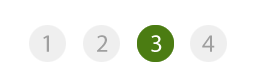 18
VIDEN OM MOTION
Gruppesnak
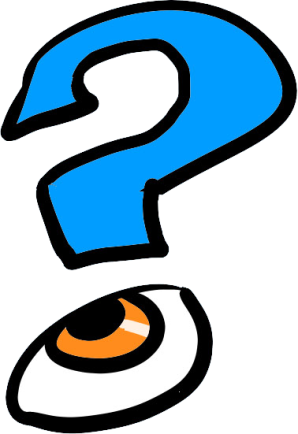 Hvis du synes det er svært med motion, hvor kan du så hente hjælp?
Hos dine kollegaer og venner
Hos personalet
Hos hjemmevejlederen
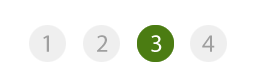 19
VIDEN OM MOTION
Øvelse 3:
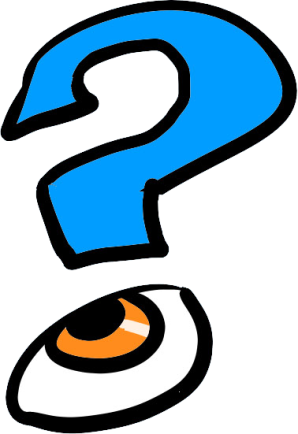 Gennemgå eksempel på 
 ”Hvad kunne DU tænke dig - motionslisten”

Sæt jer 2-3 sammen og snak om motionslisten

 Lav en ”Hvad kunne DU tænke dig – motionsliste”      

Alle laver sin egen ”Hvad kunne DU tænke dig – motionsliste”

 Alle vælger ét mål på sin egen motionsliste

 Målet skrives/tegnes
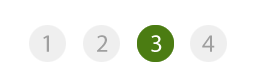 20
VIDEN OM MOTION
Eksempel på ”Hvad kunne DU tænke dig listen”
Jeg vil fra NU af:

Spørge en ven om vi skal gå en tur efter arbejde hver dag. Turen skal tage 30 minutter

Gå til svømning én gang om ugen og svømme en time

Cykle på arbejde hver dag
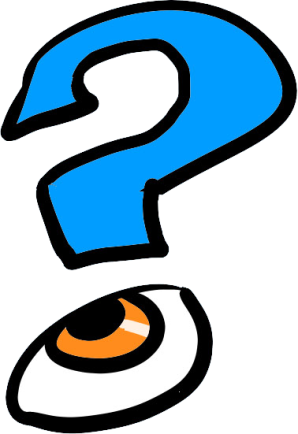 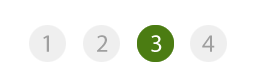 21
VIDEN OM MOTION
Pause
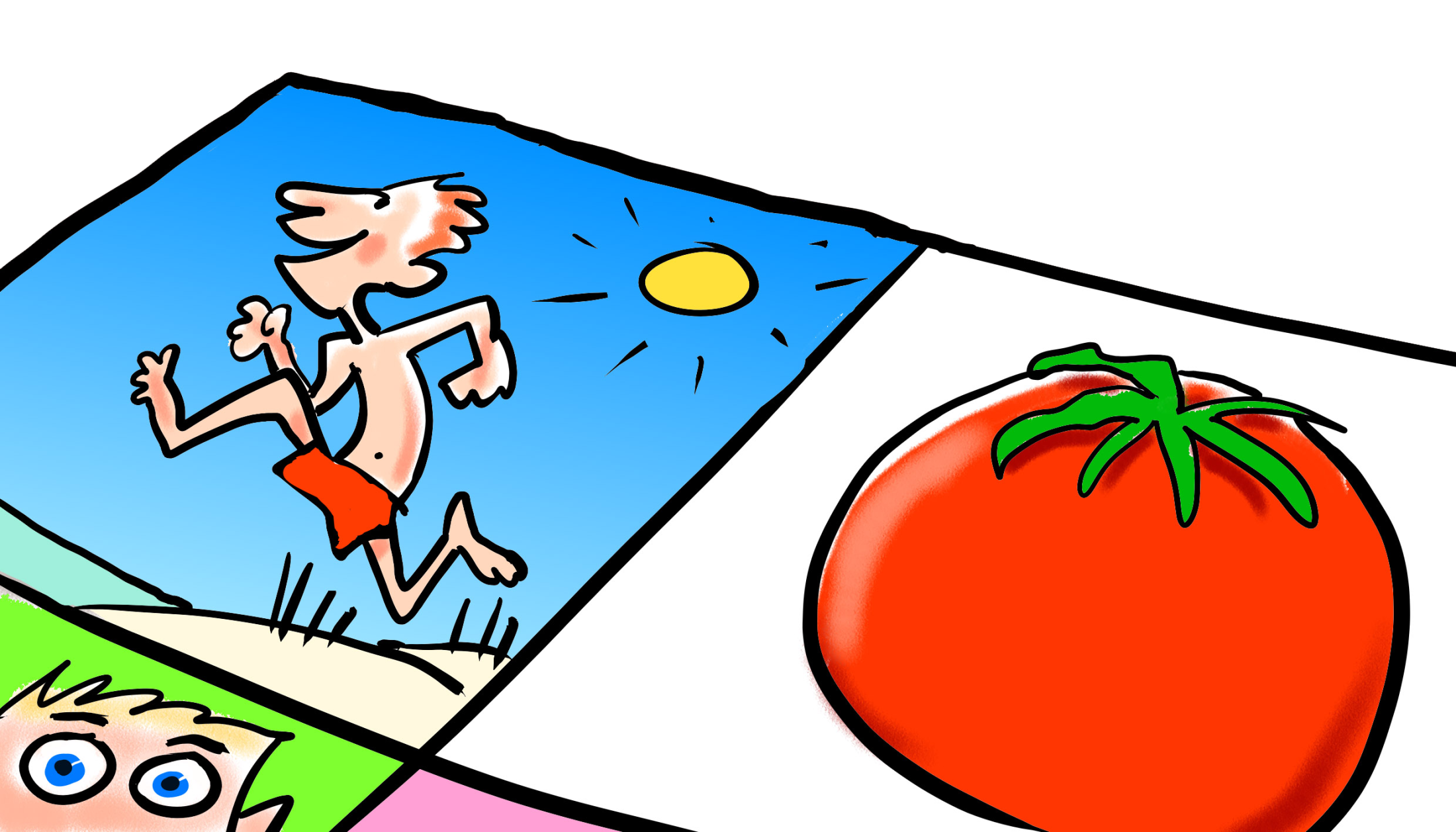 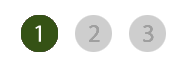 22
VIDEN OM MOTION
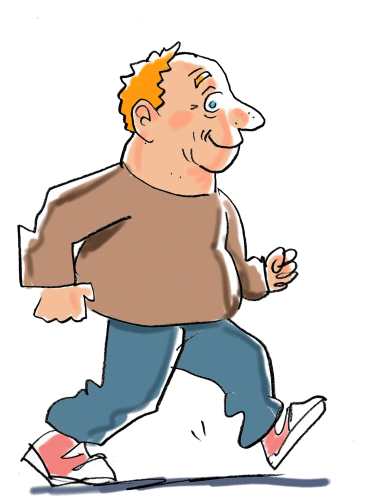 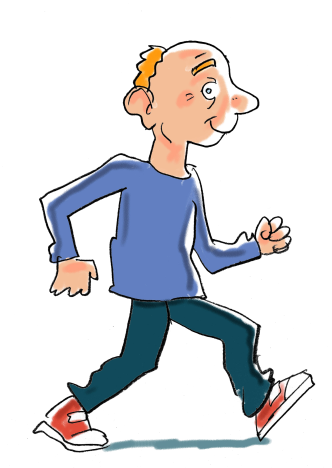 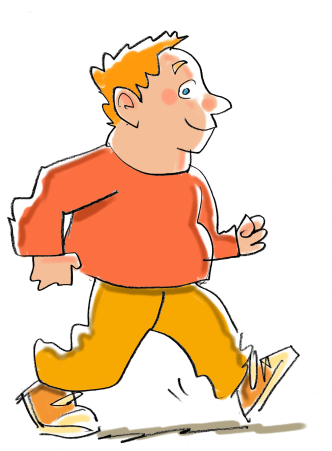 Hvad fik du lært?
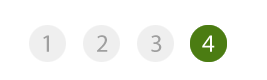 23
VIDEN OM MOTION
Hvad fik du lært?
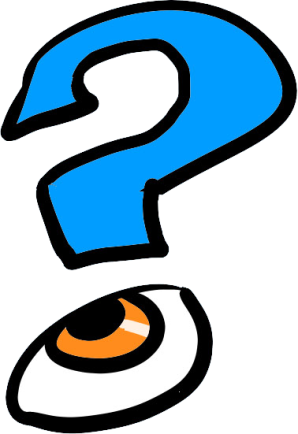 Hvorfor bliver du syg, hvis du IKKE 
dyrker motion?
Fordi kroppen skal være syg  

Fordi motion giver mindre fedt og flere muskler på kroppen og det giver en sund krop uden sygdom

Fordi hvis du IKKE dyrker motion giver det energi til kroppen
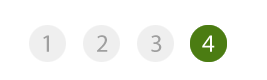 24
VIDEN OM MOTION
Hvad fik du lært?
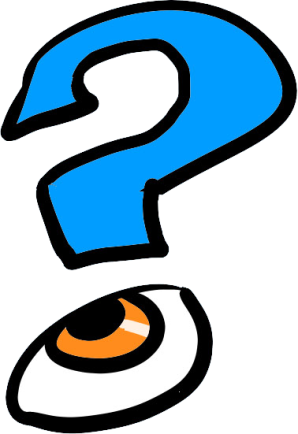 Hvornår motionerer du nok?

Når du sidder i sofaen hele dagen

Når du motionere 30 minutter hver dag

Når du sover længe
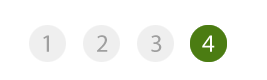 25
VIDEN OM MOTION
Hvad fik du lært?
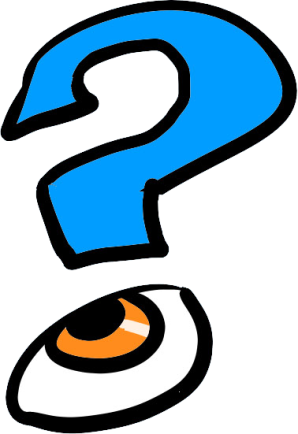 Hvad sker der med dig selv når du 
dyrker motion sammen med en anden? 
Jeg bliver ked af det

Jeg bliver i bedre humør og kommer til at grine

Jeg bliver usund
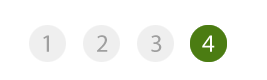 26
VIDEN OM MOTION
Hvad fik du lært?
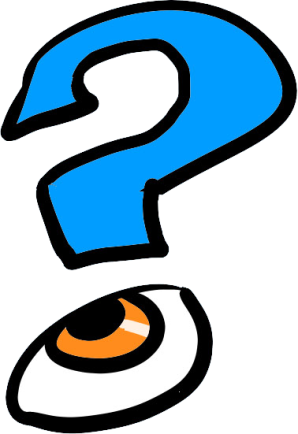 Hvad motion gør for kroppen?
Motion gør dig glad og giver kroppen energi

Motion gør ikke noget godt for kroppen

Motion er farligt for kroppen
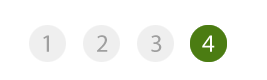 27
VIDEN OM MOTION
Hvad fik du lært?
Hvorfor det er vigtigt at motionere?
Det giver godt humør og en sund krop

Det er det heller ikke

Fordi man bliver mere usund
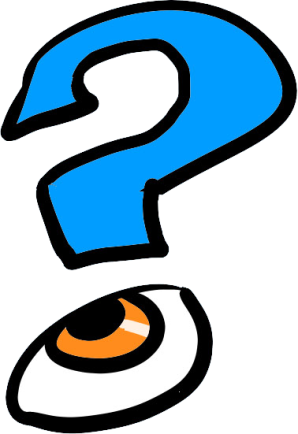 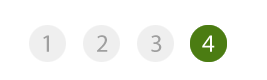 28
VIDEN OM MOTION
Hvad fik du lært?
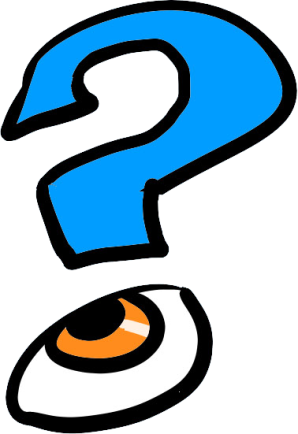 Hvis du synes det er svært at motionere, 
hvad skal du så gøre?
Huske at købe sodavand og chips, så du kan hygge på sofaen og tænke over det

At finde en ven og hjælpe hinanden med at gå en tur hver dag i 30 minutter

Lade være med at motionere
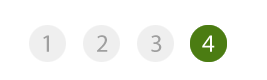 29
VIDEN OM MOTION
Hvad fik du lært?
Hvad du selv kan gøre for at motionere
mere?
Finde en ven at motionere med

Sove længe

Spise mere usund mad
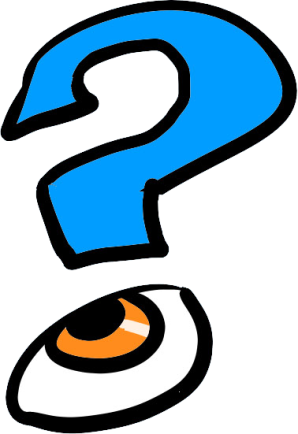 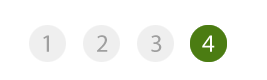 30
VIDEN OM MOTION
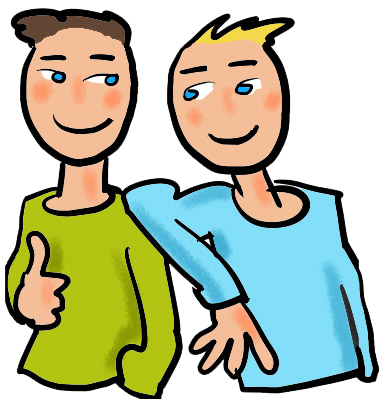 Hvad fik du lært?